ФГБУ ВО «Красноярский государственный медицинский университет имени профессора В.Ф Войно- Ясенецкого» Министерства здравоохранения Российской ФедерацииФармацевтический колледж
Отчет о прохождении практической подготовки
На базе Красноярской детской поликлиники №2


Выполнила: Кульбеда Е., студент 201 группы, отделения Фармация
Проверила: Казакова Е.Н 

Красноярск 2020
Местонахождении МО
Город Красноярск;
Ленинский район;
Улица Матросова 7А
В поликлинике несколько раз в день проводится влажная уборка с применением дез. Средств. Уютная атмосфера. Стены украшены детскими рисунками.
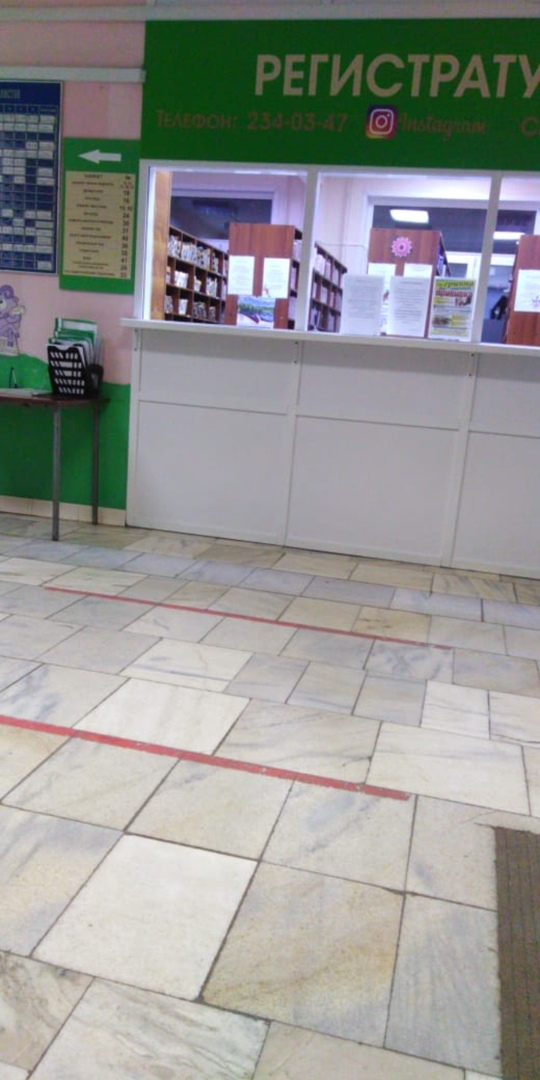 Персонал поликлиники очень дружный, всегда готов прийти на помощь. Также храбро переносят натиск новой корона-вирусной инфекции. Умело консультируют пациентов.
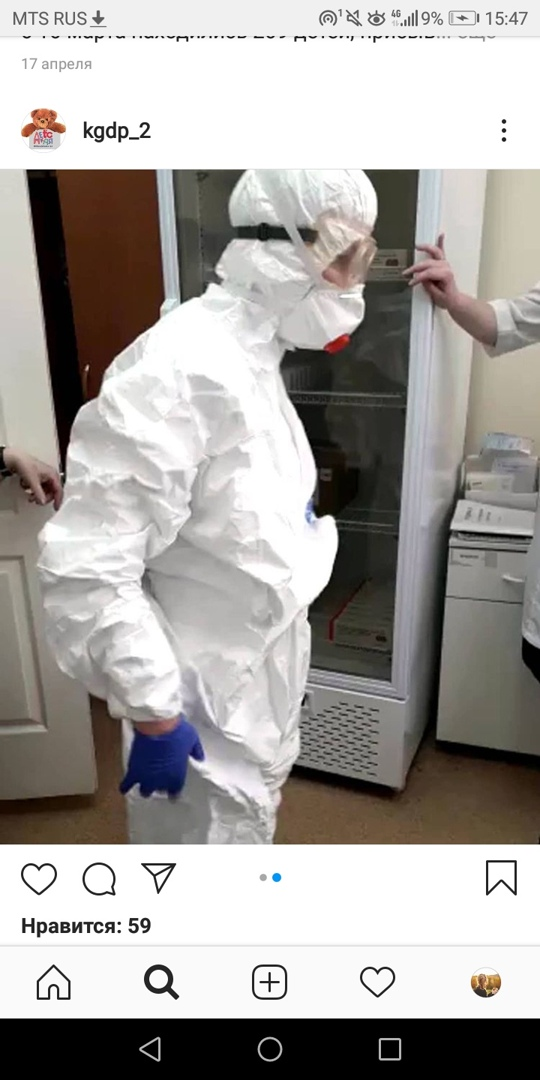 Маленькие посетители поликлиники знают каждого врача и медсестер по имени. Очень любят старшую медсестру. При встрече вежливо здороваются, при уходе обязательно  попрощаются .
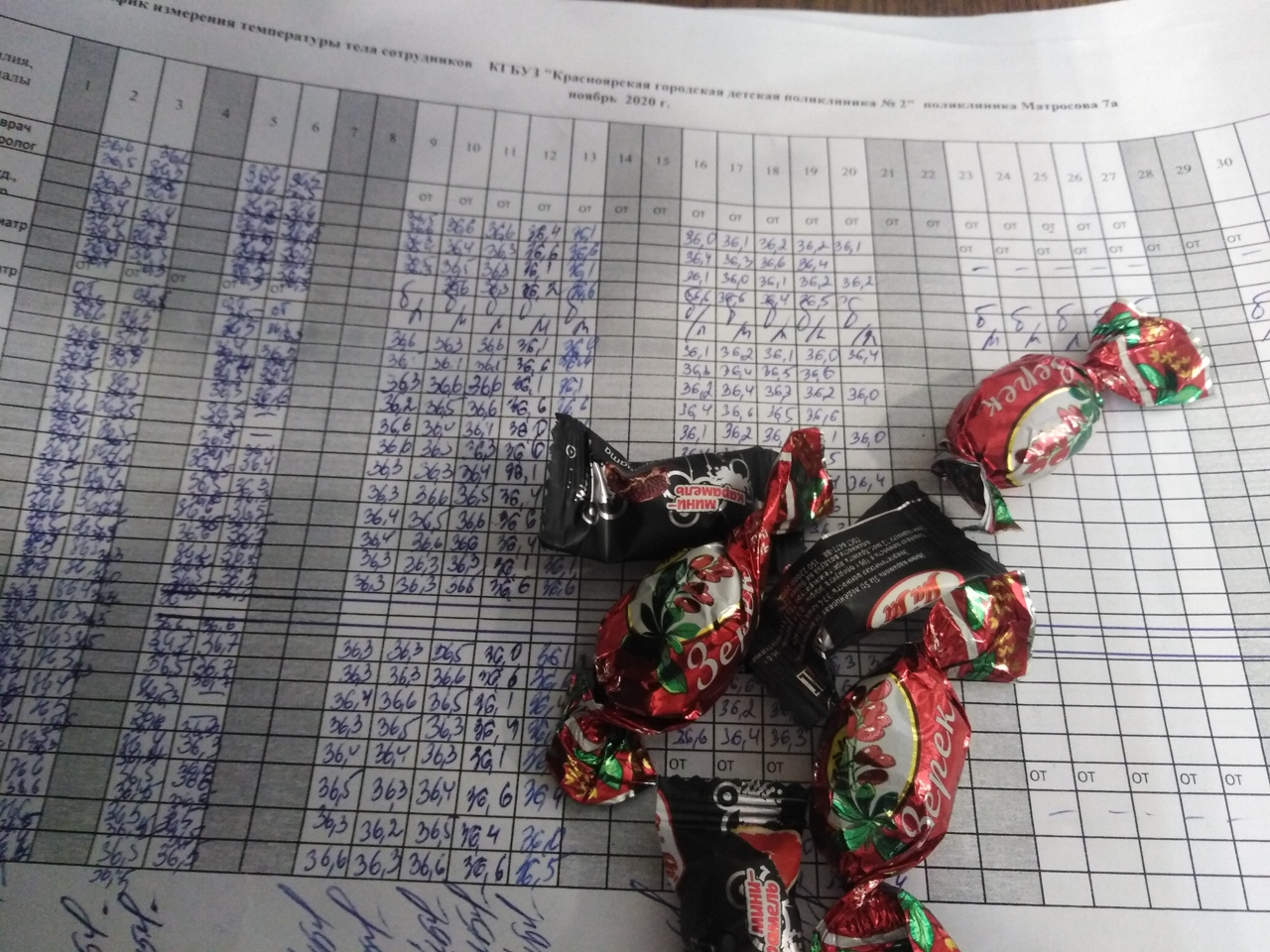 Всегда оставляют дежурному на фильтре конфеты.
За все время прохождения практической подготовки мы не разу не столкнулись с грубостью или трудностями в работе. С первого дня влились в коллектив. Узнали много нового. Очень благодарны персоналу поликлиники.
Спасибо за внимание!